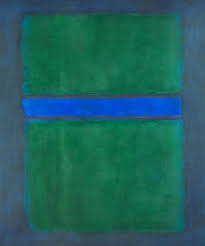 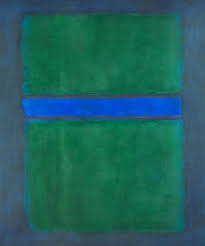 Student and Teacher Orientations to Multimodality in EAP Summative Oral Presentation Assessments
Louise Palmour
BALEAP PIM 3rd November 2023
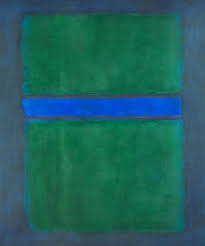 Inspiration and Contribution
Need for research on classroom-based EAP assessments developed in house                                                                                      (Schmitt & HampLyons, 2015)


Calls for expanded language test constructs to include multimodality 
                                                                                        (Plough, 2021; Shohamy & Pennycook, 2019)

EAP assessment tasks do not reflect contemporary multimodal tasks and literacies required in Higher Education                                                                        (Khabbazbashi, Chan & Clark, 2022)
Key Concepts and Frameworks
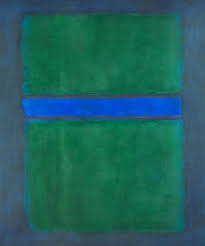 Multimodality 
 “describes approaches that understand communication and representation to be more than about language, and which attend to the full range of communicational forms people use including image, gesture, gaze, posture and so on—and the relationships between these”                (Jewitt, 2017, p. 15, my emphasis). 
 includes layout, writing and moving images in his definition so as not to exclude multimedia and technology           (Kress, 2017, my emphasis)

Assessment construct activity 
Theoretical - ability assessed as theorized in literature or from experience. 
Stated - communicated in official discourse, such as in curriculum documents and rating scales.
Perceived - perceptions and interpretations of the assessment construct, for instance assessor and assessee interpretations of rating scales
Operationalized  - the actual assessees’ performance and assessors’ rating practices         (Macqueen 2022)
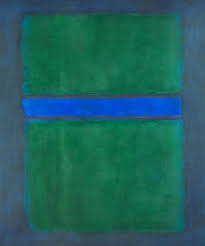 Methodological Details
RQ: What tensions exist (if any) related to multimodal communication between stated and perceived constructs?

Survey 
EAP practitioner questionnaire (open-ended questions) - 14 responses

2. Fieldwork 

2 EAP sites
Observation of lessons and assessment events
Field notes 
Interviews with Teachers and students
Observation and recording of rating discussions
Document Analysis
Field Site Details
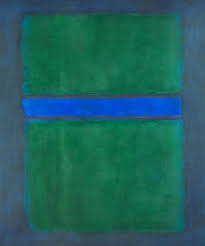 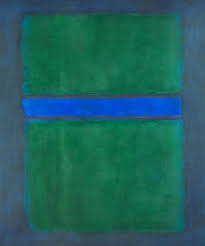 Stated Constructs (1)
[EAP Practitioner 10, EAP Questionnaire]
Equally weighted: grammar, vocabulary, interaction, pronunciation, fluency

[EAP Practitioner 5, EAP Questionnaire]
40% linguistic features 20% Spontaneity in Responses  20%Presentation Skills    20% Presentation Content and Preparation

The majority of rating scales included at least 40% linguistic features.

Practitioners widely refer to AOPs as “speaking” assessments, their broader theoretical construct of the AOP assessment.
Stated Constructs (2)
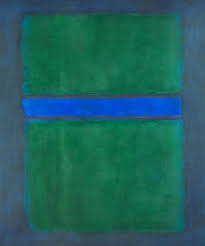 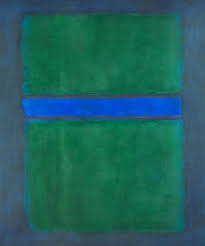 Perceived Constructs  - teachers (1)Difficulty assessing target stated construct
EAP Practitioner 6, EAP Questionnaire] 
probably language (use of appropriate vocab and grammar) as easier to reflect back on content/argument and easy to notice delivery.
validity concern related to confidence with making judgements on the target construct (Knoch & Macqueen, 2019, p.136). 
[Georgina, Field Site 2, Interview]
So this (the language section in the rubric) needs changing. Because this bit here is based on the IELTS marking criteria 
Concerns over  relevance of linguistically oriented descriptors in proficiency tests when mapped to classroom-based integrated EAP assessments (Green, 2019; Uludag & McDonough, 2022)
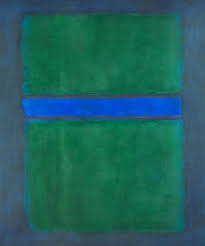 Perceived Constructs – teachers (2)
Valuing presentation skills not in stated construct
[Georgina, Field Site 2, Rating discussions]
Basically read from whatever slides she had on.

[Tracey, Field Site 2, Rating discussions] 
Tell you one thing I did like though, I liked her slides. Very clear. 

Reference to criteria outside the rating scales in decision making processes (Or, 2002)
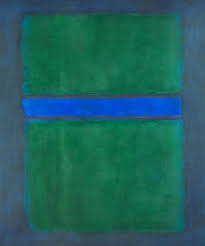 Perceived Constructs – students
Valuing posture, gaze, gestures and use of multimedia
[Aimee, Field Site 2, Interview]
The main message they many times saying and the main message in the presentation (slides)

[Henry, Field Site 1, Interview] 
So the first important thing is to stand face to the audience and your eyes need to look around. This is very important. Probably like your hand have a little bit of action and when you show a graph probably use shaped hand.

Students regarded communicative proficiency as shaped by artefacts (Kuby, 2017)
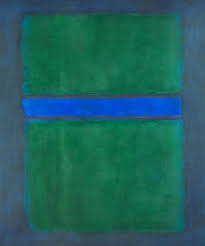 Reflections
Do current stated constructs overvalue spoken linguistic mode in a way which is artificially restrictive?

How well do rating scales and teachers' rating practices value modes available -- and used by students -- in the task? 

How are slides, gestures and eye contact treated? Are some teachers and students overvaluing / undervaluing these modes?

How do perceived and operationalised constructs diverge from stated constructs? How do you ensure greater alignment and what will you value?
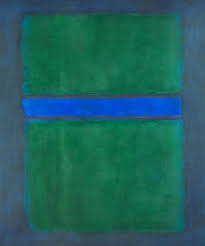 Article: Palmour, L. (2023) Assessing speaking through multimodal oral presentations: the case of construct underrepresentation in EAP contexts. Language Testing, (doi: 10.1177/02655322231183077) (Early Online Publication)
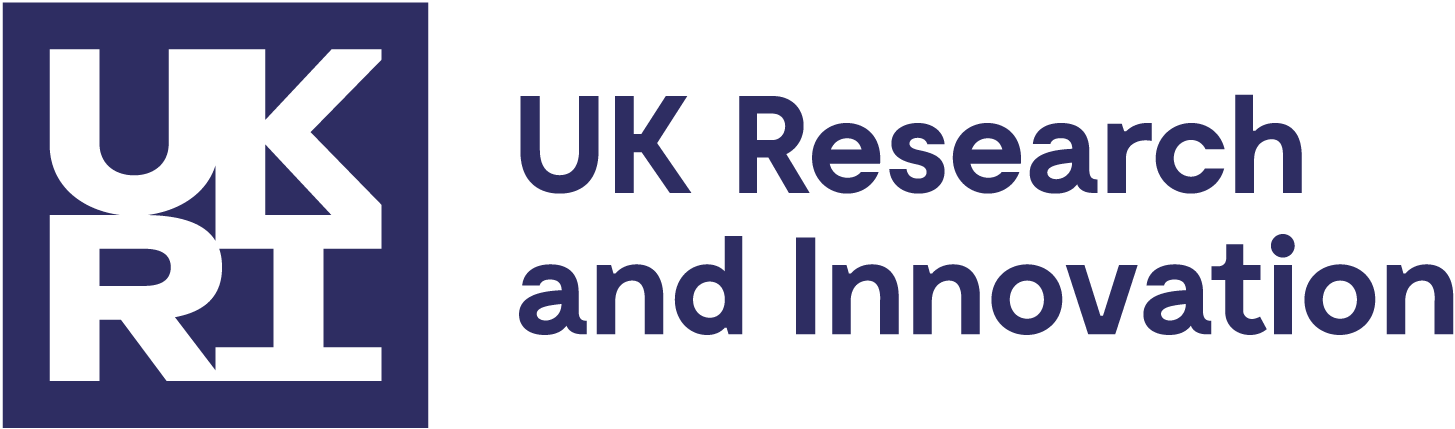 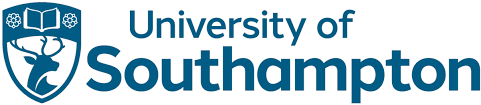 Grant no. ES/W005530/1
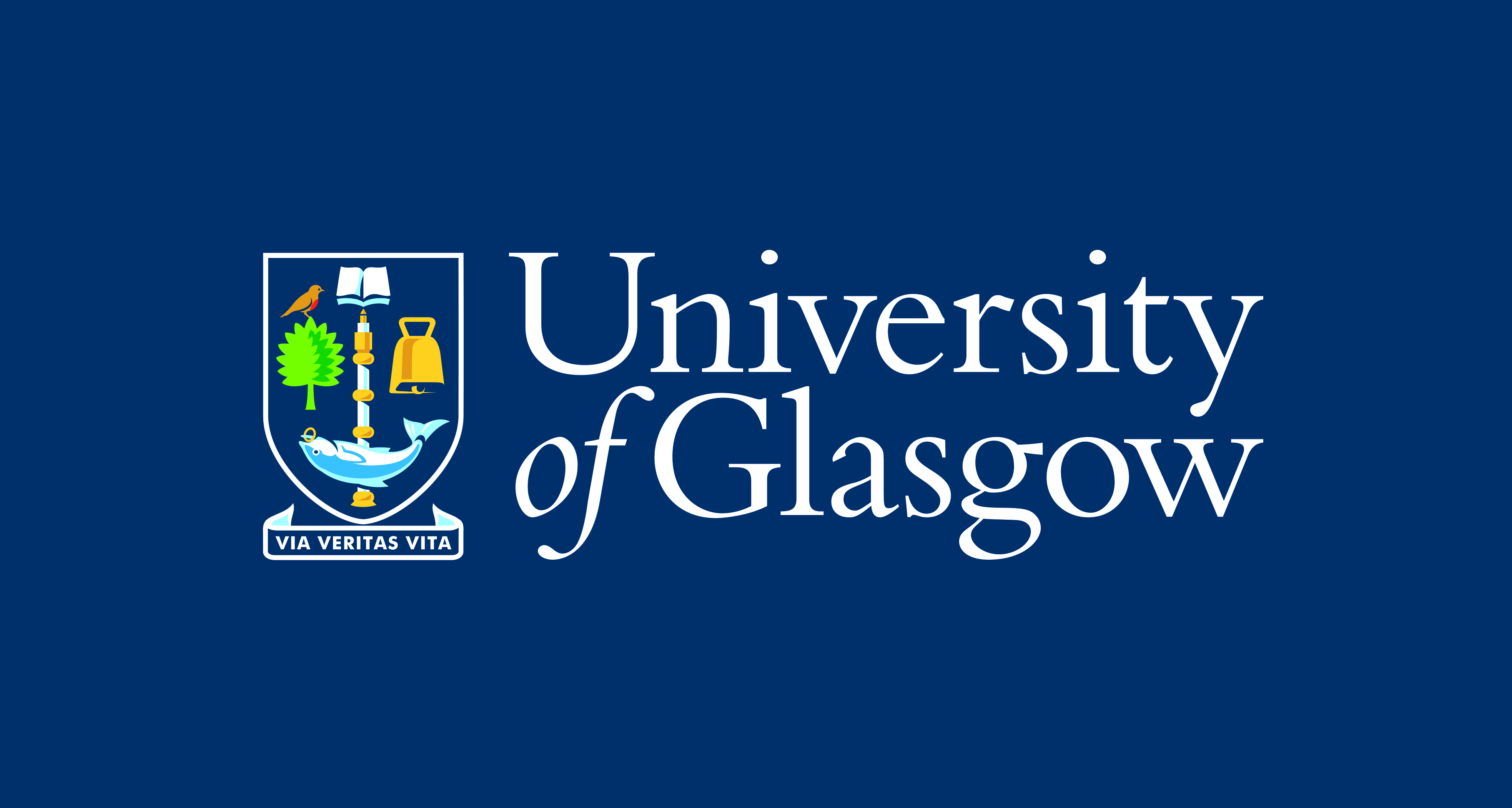 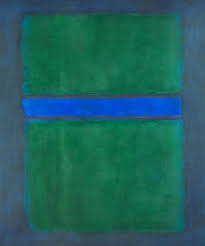 References
Green A. (2019). Restoring perspective on the IELTS test. ELT Journal, 73(2), 207-215. https://doi.org/10.1093/elt/ccz008.
Schmitt, D., & Hamp-Lyons, L. (2015). The Need for EAP Teacher Knowledge in Assessment. Journal of English for Academic Purposes, 18, 3-8. https://doi.org/10.1016/j.jeap.2015.04.003.
Jewitt, C. (2017). An Introduction to Multimodality. In C. Jewitt (Ed.), The Routledge Handbook of Multimodal Analysis (pp.15-30). Routledge. 
Khabbazbashi, N., Chan, S. & Clark, T. (2022). Towards the new construct of academic English in the digital age. ELT Journal. https://doi.org/10.1093/elt/ccac010.
Kress, G. (2017). What is a mode? In C. Jewitt (Ed.), The Routledge Handbook of Multimodal Analysis (pp. 60-75). Routledge. 
Kuby, C. (2017). Why a Paradigm Shift of ‘More than |Human Ontologies’ is Needed: Putting to Work Poststructural and Posthuman Theories in Writers’ Studio. International Journal of Qualitative Studies in Education, 30(9), 877-896. https://doi.org/10.1080/09518398.2017.1336803.
Macqueen, S. (2022). Construct in Assessments of Spoken Language. In T. Haug, U. Knoch, & W. Mann (Eds.), Handbook of Language Assessment across Modalities (pp. 233-250). Oxford University Press. https://doi.org/10.1093/oso/9780190885052.003.0020
Orr, M. (2002). The FCE speaking test: using rater reports to help interpret test scores. System, 30, 143-154. https://doi.org/10.1016/S0346-251X(02)00002-7.
Plough, I. (2021). A Case for Nonverbal Behaviour: Implication for Construct, Performance and Assessment. In M. R. Salaberry, & A. R. Burch (Eds.),   Assessing Speaking in Context: Expanding the Construct and its Applications (pp.50-69). Multilingual Matters. https://doi.org/10.21832/9781788923828-004
Shohamy, E., & Pennycook, A. (2019). Extending Fairness and Justice in Language tests. In C. Roever, & G. Wigglesworth (Eds.), Social Perspectives on Language Testing: Papers in Honour of Tim McNamara (pp. 29–45). Peter Lang. 
Uludag, P., & McDonough, K. (2022). Exploring EAP instructors' evaluation of classroom- based integrated essays. TESOL Journal, 13, e670. https://doi.org/10.1002/tesj.670.